Building Capacity for Career Pathways:Technical Assistance Workshop                                         December 1, 2015
Presentation By:  
     Lin DiRenzo
     Kathy Paquette
     Anne Freeman
FY16 Career Pathways NGO TA Workshop
Welcome. We will begin momentarily.
Please use the Audio Wizard to test your audio settings (Tools>Audio>Audio Wizard).
Please introduce yourself by typing your name and organization in the chat box located in the bottom left. 
During the presentation, microphones will be muted. At the end of each section in the presentation, I will stop for questions which can be typed in the chat window.
What You Will See
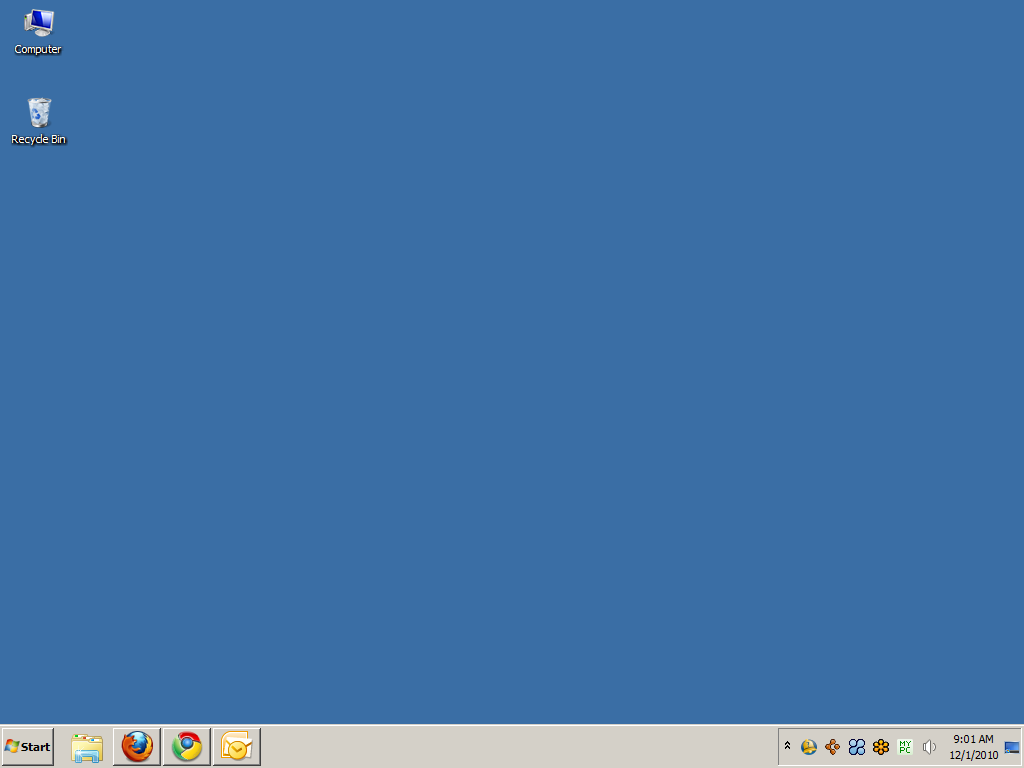 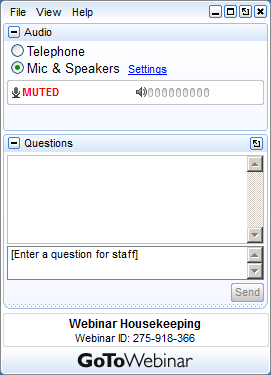 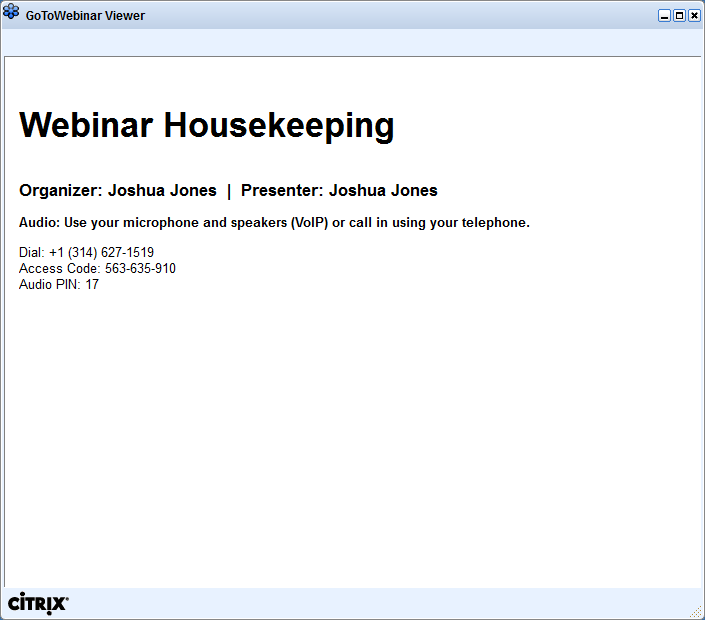 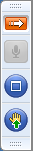 [Speaker Notes: To the left is the GoToWebinar Viewer through which they see the presentation.
To the right is the GoToWebinar control panel where they can raise their hand, ask questions and select audio mode.Note: 
The attendee control panel will collapse automatically when not in use by an Attendee.  To keep it open, Attendees can click the “View” menu and uncheck “Auto-hide Control Panel”.]
Questions?
When you see this slide, I will take questions from both the virtual & live audience.  
Please raise your hand (button) to inform me you have a question.
[Speaker Notes: When you see this slide, I will wait for questions.  Raise your hand (button) to inform me you have a question and I will wait for you to type it.]
Time for Questions
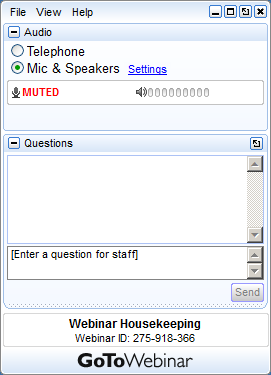 Your Participation
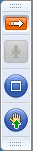 Please continue to submit your text questions and comments using the Questions panel

Please raise your hand to alert the presenter that you have a question.

Note: Today’s presentation is being recorded and will be posted on the NGO page.
[Speaker Notes: Remind Attendees how to ask questions and provide “more info” or support contact. Text may be adjusted to suit your event needs.Note: Hand Raising is enabled (see slide 4)
Visit the “Options” menu in the Organizer control panel a check to allow attendees to Raise Hands.]
TA Session Overview
Only general questions can be answered related to the NGO, not project-specific questions.
Questions asked during the TA session will be used to create an FAQ document that will be posted on the Grant Homepage. 
In the event of catastrophic Internet failure (only), virtual attendees should email questions by the end of the day to have them answered in the FAQ.
After each section, I will pause for questions
Questions can be typed in the chat window
lin.direnzo@doe.state.nj.us
[Speaker Notes: Our webinar today will be recorded and posted on the NGO page.  The PowerPoint, Webinar & FAQ will also be posted there

During our webinar today only general questions related to the NGO can be answered. We cannot answer any project-specific questions. 

We will create an Frequently Asked Questions document based on the questions collected from this webinar. Only “clarifying” answers will be posted.  


And most importantly, any questions you have during the presentation can be typed in the chat window on the bottom left. 

If you have a copy of the NGO available, we will be referencing page numbers throughout the presentation.]
Agenda
Overview of Career Pathways Grant
Eligibility
Selection
Project Considerations 
Career Pathways Supports for districts & students
Project Five Year Planning
Application Components
[Speaker Notes: This is an overview of todays presentation.]
CAREER PATHWAYS PROGRAM OVERVIEW
Section 1
Goal of NGO (Page 6)
To increase access and opportunities for New Jersey students to:
	participate in high-quality career and technical 	education programs…
	delivered through career pathways…
	leading to careers with high labor market demand 	and family-sustaining wages.
Career Pathways Grant Outline
5 Years, 2 Phases, 5 Grant Applications

Phase One: April 1, 2016 – February 28, 2017
Capacity-building period of professional development in career pathways

Phase Two: March 1, 2017 – June 30, 2021
Implementing, supporting, and evaluating the career pathways 
First CTE program must begin September 1, 2017

Up to $100,000 per grant year 
IF grantee meets indicators
[Speaker Notes: (or school’s start date for the 2017-2018 school year)]
Career Pathway Grant Bird’s Eye View of Deliverables  (Page 6)
Partnerships with industry and postsecondary
Career Pathways implemented via CTE Programs in key industries as identified by Department of Labor and Workforce Development
Improved student preparation for careers & postsecondary
Interdisciplinary/rigorous instruction & student supports 
Industry certifications
Postsecondary credentials
Experienced & knowledgeable career pathway educators and partners
[Speaker Notes: This is a broad overview of the Department’s hoped for outcomes of this grant opportunity.   Page 6]
Important Dates
Application Due Date:
January 12, 2016 by 4:00pm in EWEG

Grant Dates – Year 1:
April 1, 2016 – February 28, 2017

Career Pathways Summer Institute (required!)
June 27 – 30, 2016
[Speaker Notes: Please take note of the important dates related to this grant applications.]
Grant Funding (Page 6)
Applicants may apply for up to $100,000 for each grant period for a total of $500,000.
Total grant funding amount is $4M for entire five year grant period to support up to 8 schools.
The grant is 100% funded from state vocational aid funds.
Continuation of funding for subsequent grant periods is dependent upon satisfactory progress toward completing the approved project plan.
Reporting Requirements (Pages 11, 33)
Reports will be submitted on EWEG.  Monthly reimbursements.
[Speaker Notes: On page 11 of the NGO you will find the reporting requirements for Year One.
Please note the timeline for the reporting periods. 
Progress reports are both project and fiscal and are cumulative, starting the first day of the grant period. 
All reports will be submitted through EWEG. Along with reimbursement requests]
Questions about the overview of the Career Pathways NGO?
[Speaker Notes: Keep in mind, I will be diving into details throughout this session.]
NGO Eligibility Requirements
Eligibility Requirements   (Page 7)
A comprehensive high school (single school)
Identify a minimum of one key industry for the career pathway.  
List any approved CTE programs at the high school 
a district is eligible to submit an application regardless of whether or not there are currently approved CTE programs at the district.
[Speaker Notes: A school district with one or more comprehensive high schools, regional high school districts, and charter schools serving grades 9-12

District applies for a specific high school]
NJ Key Industries   (Page 5)
Advanced Manufacturing (including food manufacturing)
Financial Services
Health Care
Life Sciences 
Retail, Hospitality and Tourism 
Transportation, Logistics and Distribution
Technology
[Speaker Notes: Career Pathway(s) must be in the Key Industries

Examples:
Robotics
BioMedical Sciences
Computer Program & User Interface Design
Cybersecurity
Forensic Accountant
Supply Chain Management
Health Sciences

“STEM” is NOT a Key Industry]
Questions on Eligibility?
Selection Process
Selection Process
The intent of the selection process is to fund diverse models of successful career pathway implementation that may be replicated by interested school districts.
Categories are:
Minimum of 65 Points
Category of School (DFG & Locale Code)
Geographic Location
Emerging CTE Programs
Rank Order
Selection Process (Pages  8-9)
Eligibility criteria is met
Applications scored & ranked 
Must score a minimum of 65 points 
The top scoring application from each of the four categories
Regional, Category A - C
Ensure each geographic region is represented
Select top scoring application from any missing region regardless of category.
Ensure districts with 2 or fewer CTE Programs
If no district previously selected with 2 or fewer CTE programs, select the top scoring application
Remaining eligible applications are selected in rank order
[Speaker Notes: Eligibility is – Comprehensive High School District AND Min of 1 Key Industry identified

Categories were determined by reviewing NJ District Factor Group classifications and the National Center for Education Statistic’s Local Code.  Appendix C lists all high schools in their appropriate Category.  

To locate your particular high school’s category, simply do a “Find” in the NGO document.  

If a school is not listed due to a variety of reasons; a name change or new school etc, contact the Office of Grants Management to determine correct school classification.


until no eligible applications remain or the funding runs out.]
Questions on Selection?
PROJECT CONSIDERATIONS
Section 2.1
Project Consideration Topics
[Speaker Notes: The italicized topics are not discussed in the “Project Considerations” section but are included in the Career Pathways Domains.  

Professional Development provided to the successful applicants will address these topics.]
What are Career Pathways?
What are Career Pathways? (Page 31, Appendix A)
Are an integrated approach to developing students’ core academic, technical and employability skills in a broad career area. 

Are an educational program providing connections and opportunities for advancement that results in attainment of industry-valued credentials and postsecondary degrees.

Result in employment in high-demand, high-wage occupations.
Career Pathway Domains
District Vision and Commitments 
High-Quality Partnerships  
High-Quality CTE Programs of Study 
Pedagogical Approach & Interdisciplinary Instruction 
Individualized Planning & Supports
Data Informed Improvement Cycle
[Speaker Notes: These domains are the areas that this grant will work to build capacity in schools.]
What does that look like in a school?
Implementing career pathways in a high school 	requires developing high-quality partnerships… 
	That support a committed district in providing 	opportunities for students to engage in authentic, 	relevant and rigorous learning with connections to 	postsecondary and industry…
	And provides all students individualized supports, 	career planning, interdisciplinary instruction and 	contextual learning.
[Speaker Notes: Partnerships:  with state agencies, industry and higher education to support these efforts. 

Interdisciplinary – support co-curricular planning and interdisciplinary instruction

Contextual Learning – more later (work based learning experiences)]
Questions on Career Pathways?
[Speaker Notes: It is very strongly encouraged to refer to Appendix A and the resource list that has been provided.]
What are CTE Programs?
Career & Technical Education Programs of Study Framework (Appendix D)
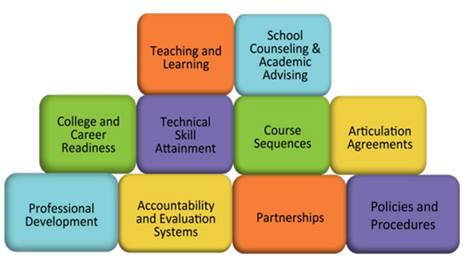 [Speaker Notes: CTE Programs are, coherent, rigorous, non-duplicative sequence of courses preparing students through competency-based instruction in occupation-specific skills for further education and careers.  The building blocks for CTE programs are shown here.]
Foundational CTE Programs (Page 43, Appendix D)
Provide multiple career pathways;
Include rigorous, authentic, contextual learning; 
Address business and industry expectations and prepare students for a range of high-wage, high-skill, high-demand careers;
Integrate academic standards;
Align to postsecondary options;
Provide work-based learning opportunities;
Include student leadership development; and
Provide on-going career counseling and advisement.
CTE Programs of Study
Programs of Study (POS) are CTE programs that have been aligned to a postsecondary institution’s curricula.
An articulation agreement documents the connection between the secondary and postsecondary institutions that the CTE program offers to students.
[Speaker Notes: The ability to earn postsecondary credits &/or credentials is a critical element of a career pathway]
Questions about Career and Technical Education Programs?
http://www.state.nj.us/education/cte
[Speaker Notes: The web site of the Office of Career Readiness will provide numerous supports:   http://www.state.nj.us/education/cte]
Supporting Career Pathway Implementation
Administrative Vision & Commitment
Systems level Supports:
Partnerships
High-Demand, High-Wage Career Pathways 
Program Design 
Building & student schedules to facilitate co-curricular planning & interdisciplinary instruction
Structured Learning Experiences (SLE) (work based learning) program support
PD for instructional staff
[Speaker Notes: Work Based Learning experiences are called Structured Learning Experiences in NJ….more later]
Professional Learning
Provided by the DOE
Workshops
Virtual Communities
Summer Institutes
June 27 – 30, 2016
Professional Learning Development Commitment (Form 2)
Professional development provided by districts
[Speaker Notes: Participation is required.  Form 2

Refer to the list of NJ DOE sponsored Professional Development topics provided in Form 2.    This will give schools an good sense of what will be provided and opportunities for tailored PD offerings for the applicants.]
High Quality Partnerships
Comprehensive High School
Business and Industry Partners
Postsecondary Institutions
Other Partners (some examples):
Talent Networks, Talent Development Centers
WIB (new name-Workforce Development Board)
Industry Associations
Industry-specific Incubator & Maker spaces
[Speaker Notes: Partnerships are integral to the design and implementation of career pathways and are essential to the design of a program with multiple pathways. 

Other partners such as talent networks, WIB, additional partners may be included.

Employer, Business and Industry Associations or Labor/Trade Organizations (EBL’s) must provide input into the curriculum, and address workforce needs. EBL’s and all other partners can provide provide professional development, externships for teachers, facilities, equipment, internships, apprenticeships or other structured learning experiences.]
Career Pathways Advisory Board
School Staff:
Central Administrator (i.e. Director of Curriculum or Assistant Superintendent)
Building Level Administrator (i.e. Principal/Vice Principal)
Guidance Director (i.e. School Counseling Lead)
Curriculum Lead (i.e. Supervisor of Instruction)
Teaching Lead (i.e. Lead Instructor for career pathway)
Parent/Community Partner
Partners:
Talent Network Partner/Department of Labor and Workforce Development
Industry Partner(s) for each selected career pathway 
Postsecondary Partner for each selected career pathway
[Speaker Notes: Smaller Districts will not be penalized if a single person fulfills more than one of these roles.]
Partnership Resources
High-Quality Partnership Rubric

High-Quality Partnership Agreement Template
[Speaker Notes: These resources have been provided to bring additional clarity to the work that will need to take place to build partnerships.  

The rubric will provide an overview of the roles, tasks and behaviors that high quality partners bring to career pathways

The Partnership Agreement is simply a template that can be modified and adapted to the local partnership.  It is provided in the NGO so that districts applying for this grant can gain further insights into the partnerships that will be formed.]
Questions on District Supports for Career Pathways?
Supporting Student Learning in Career Pathways
Rigorous Pedagogy
Challenging Instruction
Academic Relevance
Critical Thinking
Contextual Learning: Relating, Experiencing, Applying, Cooperating, and Transferring 

Experiential Learning: work-based learning and authentic experiences & builds understanding through a process of inquiry and reflection
[Speaker Notes: So many definitions / conceptions float around with Rigorous Pedagogy that I wanted to clarify this term as it is used for the Career Pathways NGO]
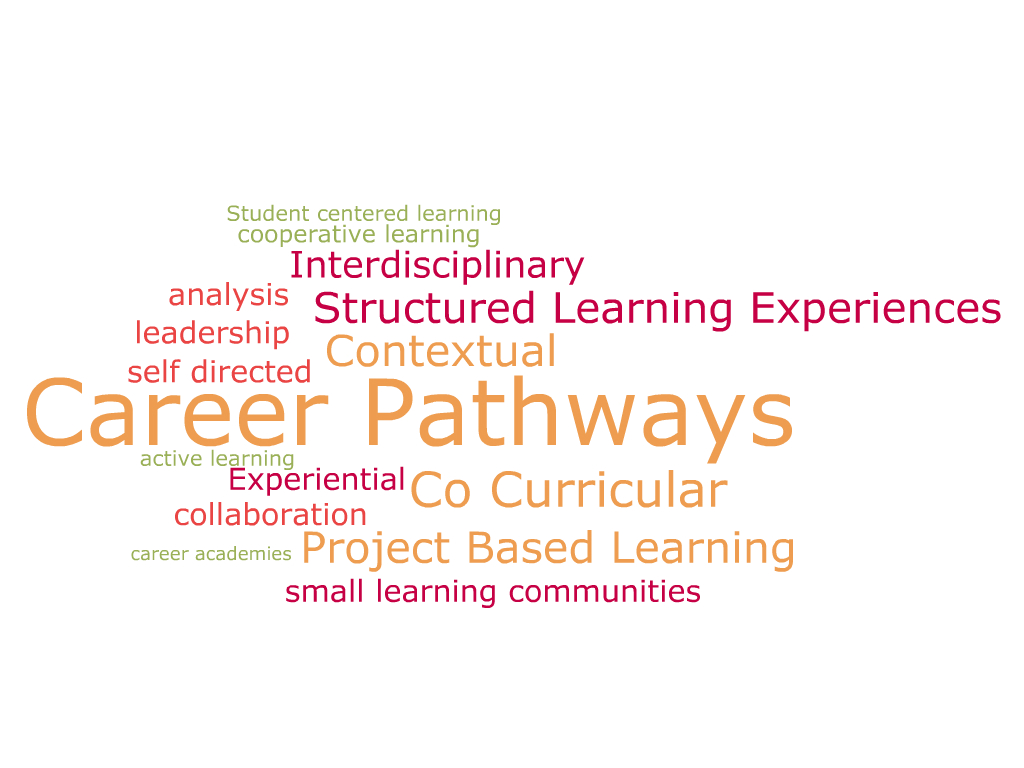 [Speaker Notes: While a word cloud is a fun visual, the sizing of a work indicates the relevant importance.]
Program Design
Pathways must be flexible, non-duplicative and accelerated, structured to accommodate the unique needs of students
Individualized learning with multiple entrance & exit points along the career pathway
Daily building schedules to accommodate co-curricular planning & interdisciplinary instruction 
Credit attainment beyond seat-time in a classroom
Structured learning experiences
Postsecondary credits
Industry credentials
[Speaker Notes: Example of Flexibility

IT Program
One student may enter a program earlier along the trajectory than another student.  

One student may spend 2 years in a computer hardware course (A+), and another student may test out of that course in 1 semester…..Over time, the first student will progress along the pathway with supports and additional time.  The second student may move along the same trajectory with greater speed with fewer supports.]
Interdisciplinary Instruction
Fundamental to interdisciplinary instruction is co-curricular planning
Cross-walking academic & technical curricula is the first step
Providing guidance, structure & opportunities to support interdisciplinary instruction is necessary to the success of students in career pathways.
[Speaker Notes: In an Advanced Manufacturing – Robotics program, students could be challenged with a project based learning experience that requires them to meet with industry partners and design a solution to an identified manufacturing issue.  How could this be interdisciplinary?

Technical – robotics solution
Academic:
    Language Arts – Writing & Speaking Skills for Feasibility Study & Presentation
    Math – Authentic applications of algebraic concepts inherent in engineering design]
What are Structured Learning Experiences?
Experiential, supervised, learning experiences;
Aligned to the NJCCCS;
Opportunity to explore career interests;
Rigorous activities that are integrated into the curriculum;
Opportunities to demonstrate and apply a high level of academic, and/or technical skills, and develop personal, academic and career goals.
[Speaker Notes: It is critical to note-the department of education does not have any mechanism for assigning school credits for jobs.  

SLEs are great learning experiences 

opportunities offered by Career Pathway Partners]
Types of SLEs
Job shadowing
School-based enterprises
Service learning
Volunteering (some) 
Senior year option(s)
Internships
Cooperative education
Apprenticeships
http://www.state.nj.us/education/cte/sle/
[Speaker Notes: MANY of the types of SLEs listed above require a staff member to hold either an SLE credential or a Co-op Certificate.  Please refer to the link with specific questions surrounding SLEs.]
Questions on Student Learning Considerations?
Project Planning 
Resources & Activities
Five Year Planning
[Speaker Notes: Yearly activities have been established to gauge grant successes.]
Project Planning
Consider the following to guide the Project Description:
Career Pathway Domains  (Page 5)
Resources  (Appendix A)
Statewide Goal, Outcomes, Objectives & Indicators     (Page 6, Sec 2.2.4) 
Project Reporting (Deliverables) (Sec. 1.9 & Appendix B)
Project Planning Guide  (Appendix B & download)
High-Quality Partnerships (Form 3)
Rubric (download)
Project Considerations (Sec. 2.1)
[Speaker Notes: Many Many resources have been provided to guide the understanding of career pathways.  There is NO one right model.  Districts are encouraged to develop the model that best meets the needs of their community.]
Required Project Activities
Yearly activities have been organized under “Assessment Criteria”
This will give applicants project timelines & deliverables
NGO lists the Activities Chronologically
Year 1, Pages 12-14
Year 2-5, Appendix B
Project Planning Guide organizes activities under Career Pathway Domains
Downloadable Project Planning Guide
[Speaker Notes: The Project Planning Guide is a visual planning guide that will allow applicants to get a five year view of the activities in the Career Pathways Grant.]
Project Activities- Year 1 (Pages 12-14, Section 1.9)
Creating Career Pathways Advisory Board
Create Partnership Agreements
Create Career Pathways Vision Statement and Action Plan
Professional Development
NJ DOE sponsored professional development & virtual community
Targeted district-supported professional development 
Career Pathway
First Pathway identified with foundational CTE program
Planning for curriculum, activities and promotion of career pathway
[Speaker Notes: These are the Assessment Criteria for the ENTIRE Year One Grant:

Career Pathways Advisory Board established with signed Partnership Agreements and Planning & Management ongoing.  

A CTE program was identified & approval submitted (if new)
The career pathway in scheduling materials for 2017-2018 
school counseling/guidance staff is familiar 
A student recruitment plan to attract a diverse range of students was developed
Building level procedures and scheduling practices have been planned to support the needs of diverse learners, along with co-curricular planning for interdisciplinary instruction/projects
Pedagogical approach has been planned with experiential & contextual learning, integrated tech, career ready practices, career planning & exploration, etc. 
Work commenced in establishing postsecondary pathways for the career pathway. 
Work commenced in establishing a Structured Learning Experience (SLE) Plan 
A Career Pathways Self-Assessment Rubric]
Project Activities- Years 2 – 5(Page 33, Appendix B)
“Ongoing” activities are continued
Continue Career Pathways Advisory Board
Partnership Rubric
Implement a minimum of two Career Pathways- September 2017 & 2019
SLEs, CTSOs, assessments, industry credentials & postsecondary articulation agreements for CTE program
Provide individualized student supports
Data Analysis for Career Pathway 
Career readiness
Career Pathways Rubric
Industry & postsecondary credential attainment
[Speaker Notes: Minimum of Two total career pathways over the five years of the grant.
     First implemented in September 2017 and the second in September 2019 (year 4)

Rubrics are provided and will be used as an ongoing assessment tool.  Partnership Rubric is available with NGO, the Career Pathways Rubric will be introduced during Year One of the grant activities along with Professional Development.  The rubrics should be considered formative assessments and growth and planning tools.]
Project Planning Questions to Consider
This is not a comprehensive list!
[Speaker Notes: Yearly activities have been established to gauge grant successes.  The following are just a few examples of things to think through when devising a Career Pathways Grant.  

THIS IS BY NO MEANS A CONCLUSIVE LIST!]
Partners
How will you identify potential partners?
How will industry & postsecondary partners contribute in the key industry you have selected?
See Form 3 for more information about partners.
Definition & Criteria
Rubric
Partnership Agreement
Staff
What staff will contribute to the grant?
Do you plan on hiring a project coordinator?  
Or hiring Professional Services for Career Pathways?
What role will guidance staff have in the program?
What is your staffing plan for the grant program?
Do participating instructional, guidance and other staff understand the goals of the grant program?
Are they familiar with the elements of a career pathway and/or a CTE program?
Are they committed to participate in related professional development?
Pedagogical Approach
What is the current education instruction delivery model?
What building schedules are in place?
Will your staff need supports to effectively co-plan and deliver interdisciplinary project-based learning?
Do you have resources & procedures in place to support SLEs and CTSOs?
Do students have multiple paths to follow to attain postsecondary credit & industry credentials?
Students
Have you planned for individualized career planning, instructional supports, and recruiting and retaining a diverse range of students? 
How will you address:
Schedule individualized career planning 
Assess learning and plan supports
Recruitment and retention strategies?
Student scheduling?
Individualized career planning
Guidance and academic support?
Performance
Do you have a comprehensive plan for assessing and responding to program data? 
How will you address:
Student data collection and submission?
Program performance evaluation?
Using data collected to inform program improvement?
Sustainability
Do you have an achievable plan to sustain the career pathways beyond the grant period?
How will you secure continued support of the career pathway?
How will you continue to grow the career pathways established?
Is the model developed replicable to other districts?
Questions on Project Planning Resources & Activities?
[Speaker Notes: Again, the question presented are not a conclusive list.  Rather they are a series of questions to help you get started in thinking and planning your Career Pathways Grant Application]
Application Components
[Speaker Notes: Sections that a District Submits outlining their project plans]
Section 2.2 Project Requirements
Project Abstract: Summary of the project 
Statement of Need: Justification for the proposed project
Project Description: Detailed description of the proposed project 
Goals, Objectives and Indicators: State goals, 1 Local Goal, local objectives and indicators 
Project Activity Plan: Steps to be taken to achieve the goals and objectives 
Organizational Commitment and Capacity: Applicant’s commitment and capacity to operate a successful project 
Budget: A performance-based budget supporting the activities
[Speaker Notes: The project requirements for submission are defined.

The following slides will address the Statement of Need, Goals, Objectives and Indicators and Organizational Commitment and Capacity, and Budget.]
Component Overview
Abstract & Need
Sec 2.2.1 & 2.2.2 – Page 21
Project Abstract (0 Points)   (Page 20, Sec. 2.2.1)
Use the project abstract to outline your project plan for the full 63-month grant period
Consider this your application’s “3-minute elevator pitch.”
The project abstract will orient the scorers to your proposal, so highlight the main points.
300 words maximum! No points are awarded for this section
[Speaker Notes: NGO document state 64 month…because this grant has been pushed back one month, it is actually 63 months.  April 2015 – June 2021.]
Statement of Need (20 Points)   (Page 21, Sec. 2.2.2)
Identify and discuss the state, regional or local needs that justify the proposed project:
Needs of Student Population
Needs of community, region, or state
District current curriculum / leadership / building procedures
Other factors / conditions
Identify the key industry upon which the project will be designed
Identify need for new CTE program(s) or an expansion of existing, successful CTE program(s).
[Speaker Notes: This is the section of the grant that the district talks about WHY they want to implement the grant.  What is going on in their world that the funds available through this grant will help them address.    This is where you make your case that you NEED the funds. 

Maybe there is a local or regional growing industry need that needs a well trained workforce

Maybe the district is working toward creating building supports for Structured Learning Experiences integrated with an existing CTE program

Maybe the district is working to create a career pathway model focused on interdisciplinary project based learning modules.  

Include data documenting the identified need as desired.]
Questions about Abstract & Statement of Need?
Project Description
Sec 2.2.3 – Pages 21 - 22
Project Description (25 Points)   (Pages 21-22, Sec. 2.2.3)
Describe the complete 63-month project design in the project narrative. 
Keep the narrative concise.
Use bulleted lists where appropriate.
Don’t repeat the information found in the Statement of Need; instead, focus on the structure of the project.
Be sure to consider contributions from all involved partners.
[Speaker Notes: Describe what the implementation of this grant will look like at your school. 

Vision / Implementation / Sustainability]
Project Description - Vision
Provide a vision of how Career Pathways will look when implemented in your program, including: 
How will the Career Pathways meet the identified needs from Section 2.2.2?
How will the district support & deliver the Career Pathway, including:
Partnerships
Building procedures & scheduling
Curriculum, pedagogy & education delivery design
[Speaker Notes: It is especially critical to discuss the district’s understanding and capacity to take a hard look at the education delivery model that is currently being used and discuss their vision of how it will need to be adapted to meet the needs of students in a career pathway to improve student outcomes..

Describe the career counseling system and how it will support participating students, especially with regard to scheduling and individualization of supports]
Project Description - Implementation
Implementation will naturally follow the vision outlined. 
HOW are you going to get that vision into place?
This is an Action Plan Overview
Review the Goal, Objectives & Indicators that have been provided in the NGO, Sec 2.2.4 
Discuss how the district & partners will address this work.
[Speaker Notes: We will talk about the Goals, Objectives & Indicators in a moment--]
Project Design Elements – Sustainability
How will the district maintain this effort when:
Personnel changes
Partners evolve
Funding expires
Explain how the proposed program could be replicated at other school districts
Questions on Project Description?
Goals, Objectives, and Indicators
Sec 2.2.4 – Pages 22 - 25
[Speaker Notes: I am going to discuss the Goals, Objectives & Indicators. It is critical to understand the Goals, Objectives & ESTABLISHED indicators.]
Graphic Relationship
Goal
Objectives & Indicators
Activities
Budget
Budget
Reporting & Assessment Criteria
[Speaker Notes: Each applicant will create a project plan to support 

*  The statewide goal:  

To increase access and opportunities for New Jersey students to participate in high-quality career and technical education programs in comprehensive high schools delivered through career pathways leading to careers with high labor market demand and family-sustaining wages. 

The Five Established and One Local Objectives & Indicators:  page 23-25

Through a local activity plan

Supported by a submitted Budget

That will meet the Indicators of Success!!]
Objectives and Indicators(5 pts)
Objectives & Indicators of Success
There are Five Established Objectives and supporting Indicators
Applicants are required to create at least One Local Objective & supporting Indicators to support the statewide goal of this grant.
Objectives & Indicators will be used to organize the Project Activity Plan.
Objectives and Indicators(Pages 22-25)
PROJECT OBJECTIVES & INDICATORS OF SUCCESS

Objectives are the big steps the applicant will take to accomplish the statewide goal.  

Indicators are the evidence that prove the steps were taken to accomplish the objective(s).

Develop the local objective and indicator prior to writing your activities.
Establish a high-quality partnership, to provide expertise, resources, and support in establishing and implementing career pathways, throughout and beyond the grant period.
Increased student access to high-quality CTE programs of study by implementing a new career pathway in Year 1 and a second new career pathway no later than Year 4 of the grant program. 
Improve career exploration and career ready practices of students by increasing the number of quality, individualized, interdisciplinary and experiential/contextual learning opportunities informed by business and industry such as:  co-curricular, authentic project-based learning, structured learning experiences, student leadership, individualized supports and career planning.
Increase the number of students attaining industry and postsecondary credentials during high school and, upon graduation, are eligible to continue education and credential attainment in a career pathway.  
Create a community of experienced and knowledgeable career pathway educators and industry and postsecondary partners to expand model career pathways to interested schools by providing curriculum, technical assistance and resources. 
Applicants must develop at least one local objective and indicators to support the statewide goal of this NGO that identifies the key industry(ies) selected by the applicant for the comprehensive high school’s career pathway(s).
NJ DOE 
ESTABLISHED OBJECTIVES
[Speaker Notes: Objectives 1 – 6

LOCAL Goal – Identified the Key Industry Selected AND SUPPORTS IT!]
Questions on Objectives & Indicators?
Project Activity Plan
(Pages 25 – 27, Sec. 2.2.5)
Project Activity Plan (20 Points)   (Pages 25-26)
The Project Activity Plan is for the grant period of April 1, 2016, to February 28, 2017 ONLY, (Sec. 1.9)
Measurable activities planned to accomplish objectives.
Use Chronological Order.
Identify the person (by title) responsible for the activity.
Identify the evidence (indicators) that will demonstrate the activity has been successfully completed.
Identify the time period in which the activity will take place.
Note:  Activities will drive the budget.
[Speaker Notes: The Project Planning Guide has been provided as an Excel document.  This is organized under the Career Pathway Domains.  You could use this as a starting point to get a visual look at the activities expected to be implemented in Year One of the grant activities.]
SAMPLE PROJECT ACTIVITY PLAN      Local Objective
GOAL:               Implement a Technology Career Pathway
OBJECTIVE 1:  Staffing for Internet of Things Career Pathway
Indicator 1:       Hire a Computer Program Teacher
Note: The above is for demonstration purposes only. The application will be on EWEG.
[Speaker Notes: This is an example of a LOCAL Objective and supporting Indicators for an Internet of Things Career Pathway to Hire a Teacher for the Career Pathway]
SAMPLE PROJECT ACTIVITY PLAN      Local Objective
GOAL:              Provide supports for co-curricular planning & interdisciplinary instruction
OBJECTIVE 1: Modify Building Schedules to accommodate interdisciplinary instruction
Indicator 1:      Select & implement modified building schedule
Note: The above is for demonstration purposes only. The application will be on EWEG.
[Speaker Notes: This is an example of a LOCAL Objective and supporting Indicators for an Internet of Things Career Pathway to explore & adopt modifications to the building instructional schedule to support interdisciplinary instruction.   

I would add additional Objectives to support the goal that would address the need to provide co-planning time for teachers involved in the Career Pathway]
Questions on Project Activity Plan?
Commitment and Capacity

(Pages 26-27, Sec. 2.2.6)
Commitment and Capacity (20 Points)
Describe the district’s commitment to building capacity for Career Pathways.
Identify current culture & discuss modifications.
What relevant experience can the district point to?
What is the district’s experience with implementing successful pilot programs?
Discuss a sustainability plan for the project.
[Speaker Notes: 1..  Talk about the commitment to the Advisory Board


2..  This has been mentioned several times throughout the NGO and guidance provided.  This is an opportunity for self-reflection about the ‘current state of instructional process & procedures”.  Think about what will need to change to implement a career pathway.]
Questions about Commitment & Capacity?
Budget

(Pages 27-28, Sec. 2.3)
Budget
The Project Budget is for the grant period of April 1, 2016, to February 28, 2017 ONLY
Budget items MUST support activities in the activity plan.
Supplies, Equipment, program coordinator/admin costs, professional development costs and professional services are all allowed.
No sub-grants are allowed in Year One of this grant.
[Speaker Notes: This is an Activity Based Budget.

This means that the funds should be tied directly to the Activity Plan outlined in the application.]
Questions on Budgeting?
Appendices
Career Pathways NGO
Appendix A – List of Career Pathway Resource links           
Appendix B – Annual Report Requirements Years 2 - 5	
Appendix C – District Classification for NGO Application Selection	
Appendix D – CTE Programs of Study Design Framework
Form 1 – Documentation of Eligibility
Form 2 – Professional Development Commitment
Form 3 – High-Quality Partnerships
NGO Homepage
Project Planning Guide
High-Quality Partnership Agreement Template
High-Quality Partnership Rubric
CTE Design Framework
Application Component Checklist    (Page 30)
All required forms/items to be included as part of the application.
Failure to include a required form may result in the application being removed from consideration for funding.
Forms are part of the NGO and can be downloaded from the Office of Grants Management website.
[Speaker Notes: Indicates all required forms/items to be included as part of the application
Failure to include a required form may result in the application being removed from consideration for funding
All forms are part of the NGO and can be downloaded from the NJDOE website]
Application Submission
Application:
Entire application must be completed in EWEG
EWEG Access or Help: eweghelp@doe.state.nj.us
Forms that must be completed and uploaded in EWEG:
Entity Overview – www.sam.gov profile
Form 1 – Documentation of Eligibility
Form 2 – Professional Development Commitment
Form 1 – Eligibility(Pages 45)
If a multi-school district, only one school may apply.
IF CTE programs exist on the official Approved CTE Programs List, they must be listed.

Districts ARE ELIGIBLE regardless of number of CTE programs at a district.
Identify school as regional, category A, category B, or category C
Identify a minimum of one Key Industry must be identified
http://www.state.nj.us/education/cte/pubvoc.htm
[Speaker Notes: Approved CTE Programs list:  http://www.state.nj.us/education/cte/pubvoc.htm]
Form 2 – Professional Development Commitment    (Page 46)
Review the list of NJ DOE sponsored PD
A guide to districts in tailoring PD offerings locally

Identify BY NAME & TITLE the District Career Pathways Team
Edit the Title list for the staff member listed
If a staff member fulfills more than one role, they can be listed twice  (ie District Admin & Curriculum Lead)
If a district could provide an organization chart to justify the limited number of staff members committed to this project
EACH staff member identified MUST sign the PD Commitment Form
[Speaker Notes: If a district feels that questions could be raised by the limited number of staff members committed to this project, a district organization chart could be provided with grant documents.]
Questions / Comments
Technical questions can be directed to eweghelp@doe.state.nj.us.
A recording of this technical assistance session along with a written FAQ document will be posted on the NGO webpage.
[Speaker Notes: Thank you for participating in today’s session. 
Technical questions can be directed to eweghelp@doe.state.nj.us.]
Thank you